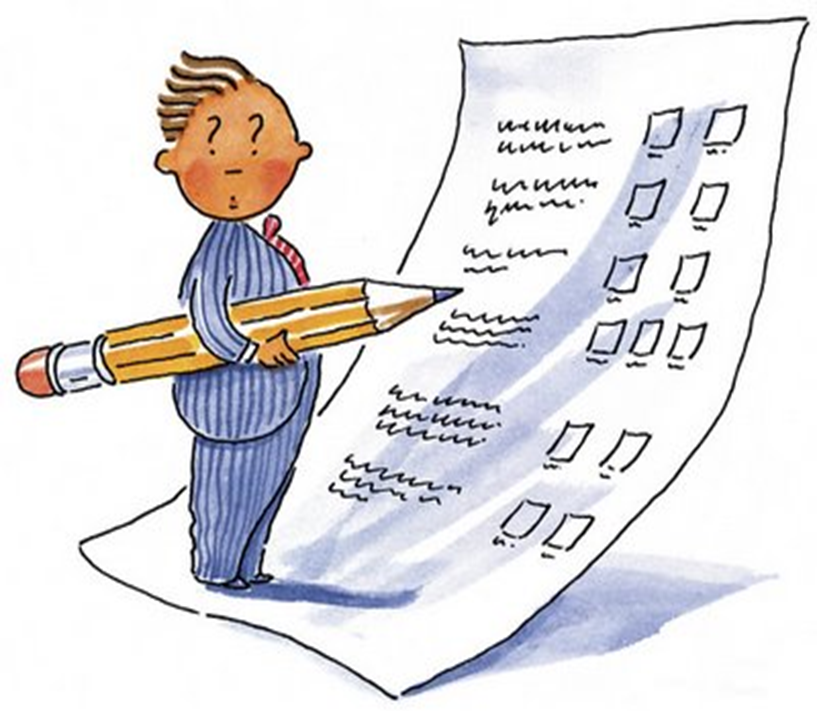 ΚΡΙΤΗΡΙΑ ΑΞΙΟΛΟΓΗΣΗΣ
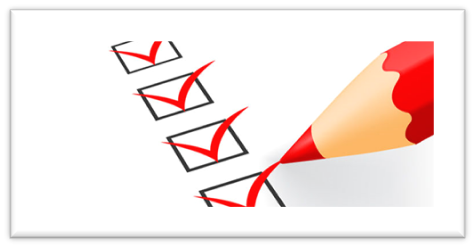